Hra s propojováním prvků
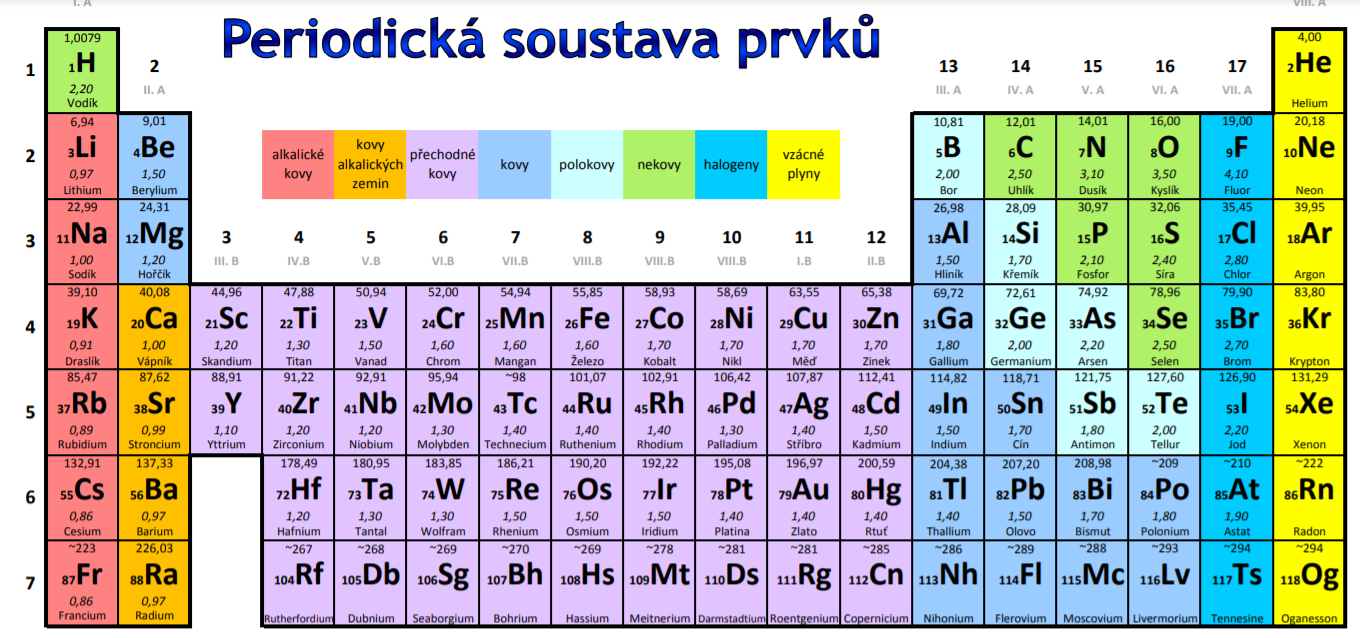 Nekovový.
Citronově žlutý v přírodním stavu.
Krvavě červený, když se roztaví.
Při hoření vydává modrý plamen.
Nalezen v blízkosti horkých pramenů; voní jako shnilá vejce.
Vytváří kyselý déšť.
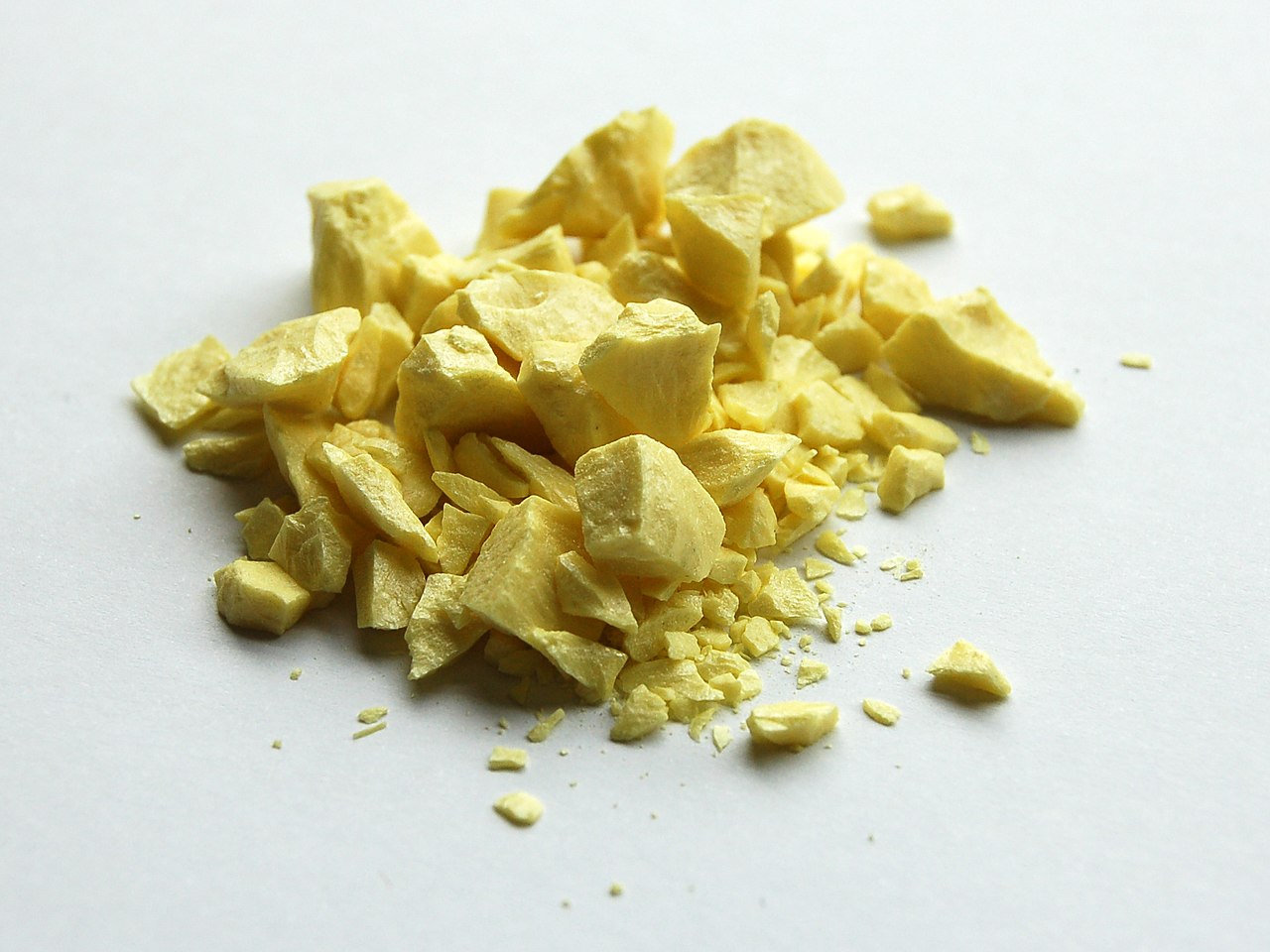 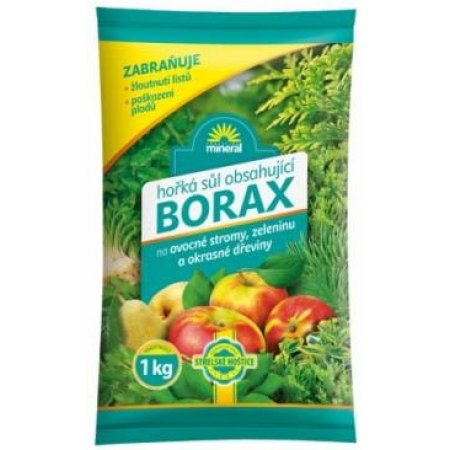 V přírodě pouze ve sloučeninách s jinými prvky. 
Živina pro rostliny, která pomáhá budovat struktury buněčných stěn.
Jako kyselina, která se používá k hubení hmyzu.
Také čisticí prostředek.
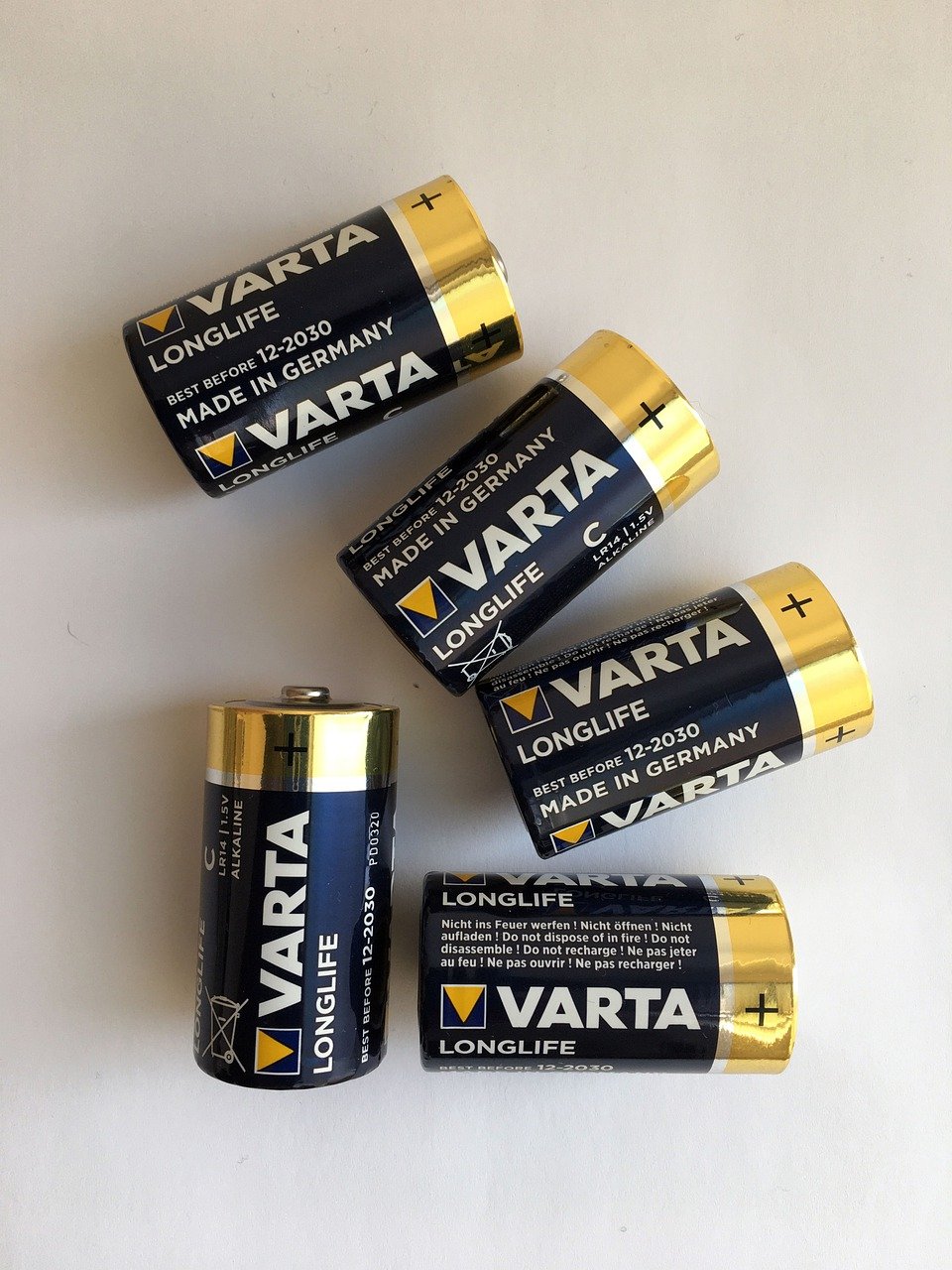 Kov.
Měkký, stříbřitě bílá barva.
Používá se v bateriích.
Používá se k léčbě některých duševních poruch.
Nekovový, bezbarvý plyn.
Nejhojnější (a nejlehčí) prvek ve vesmíru.
Tvoří 75% zemské hmoty.
Nalezeno ve hvězdách a planetách.
V kombinaci s kyslíkem tento prvek vytváří vodu.
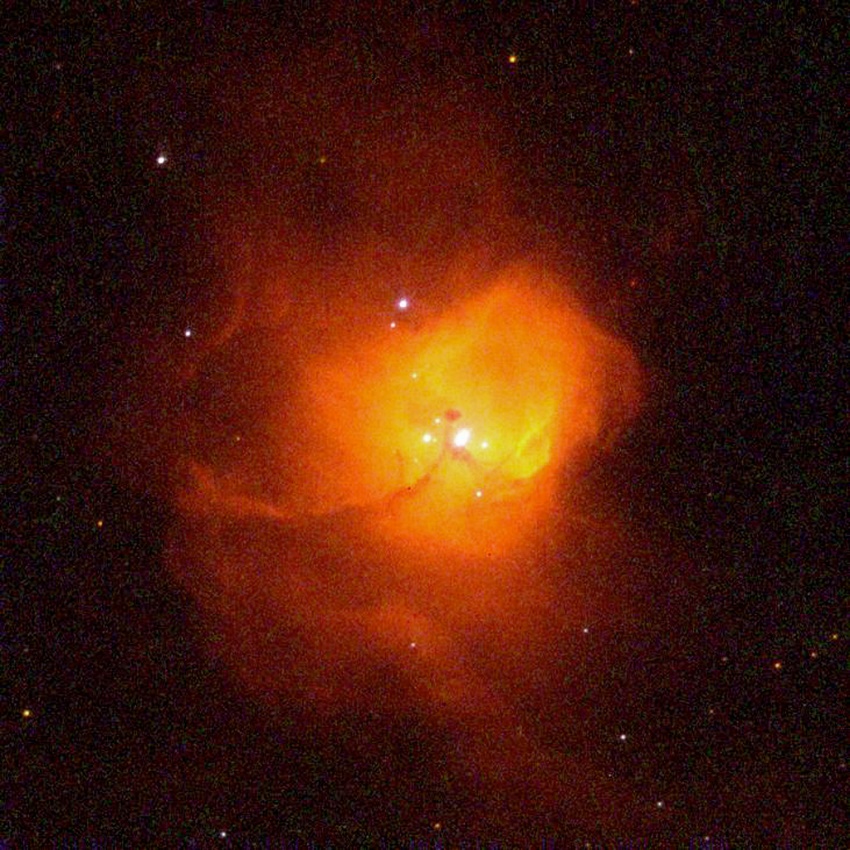 Hoří ve vzduchu a vytváří zářivě bílé světlo.
Používá se k výrobě ohňostrojů a námořních světlic.
Dobrý pro tělo.
Nachází se v potravinách  jako jsou kešu oříšky a mandle.
Minerální vody.
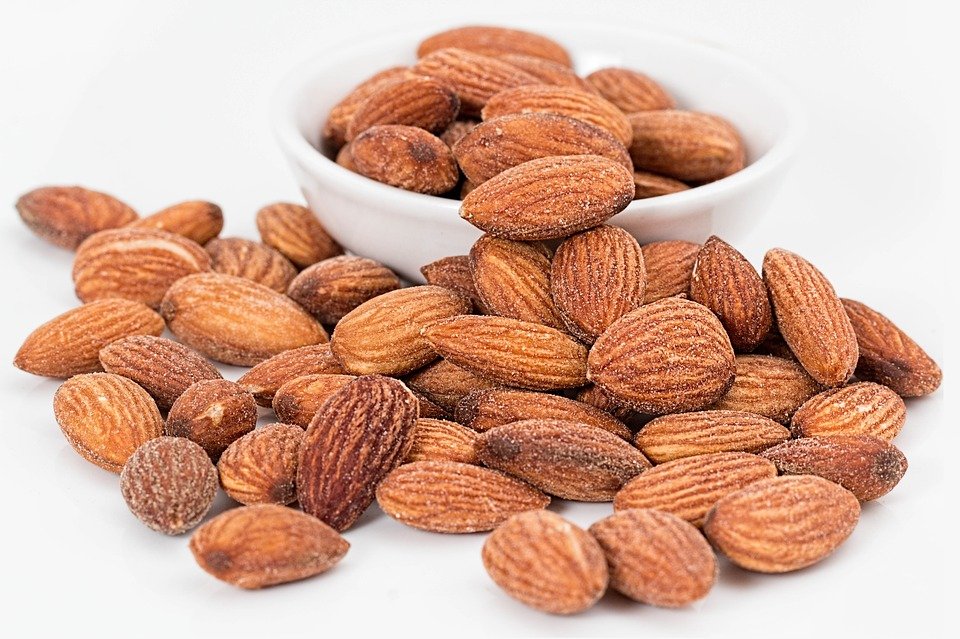 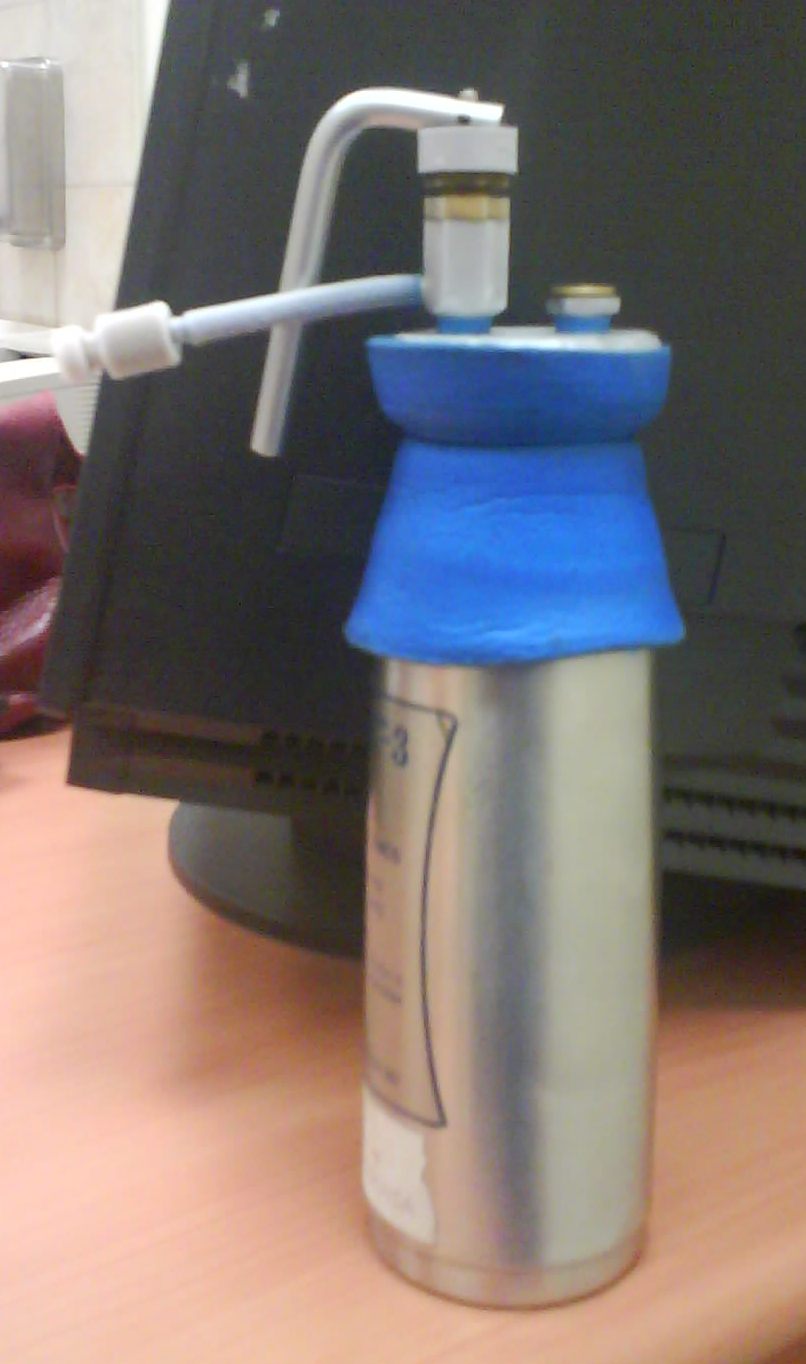 Nekov.
Bezbarvý plyn.
Tvoří 78% zemské atmosféry.
Nachází se v organismech.
Jako plyn způsobuje omrzliny na lidské pokožce; kapalný slouží k odstranění bradavic.
Nejvíce reaktivní ze všech prvků.
Složka v zubní pastě.
V kombinaci s dalším prvkem (uran) byla vyrobena atomová bomba, která byla použita ve druhé světové válce.
Způsobuje těžké poleptání kůže.
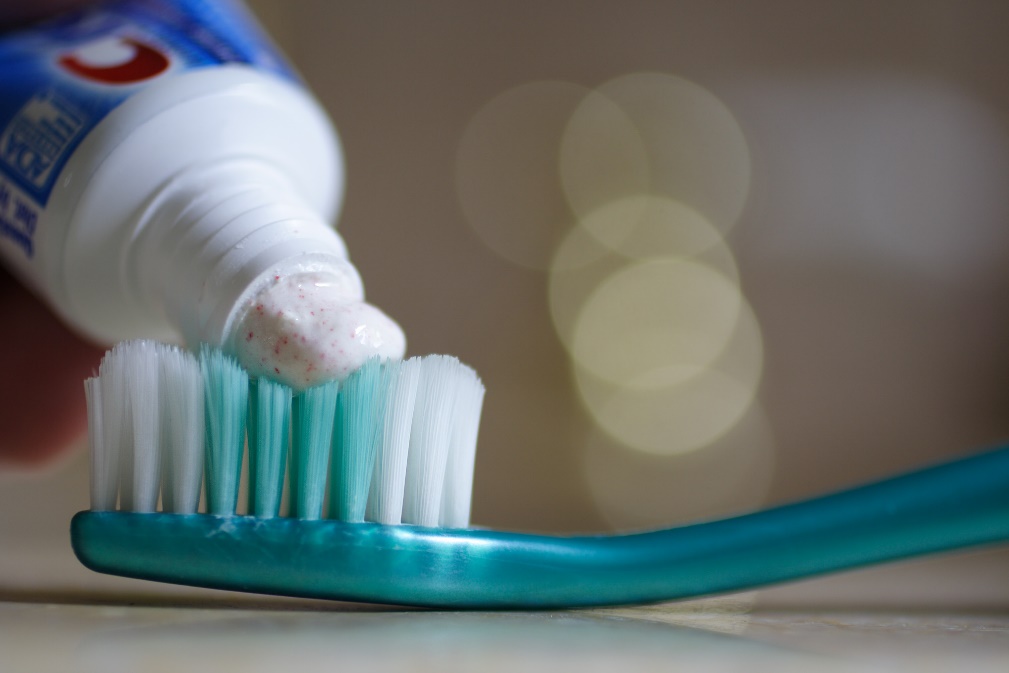 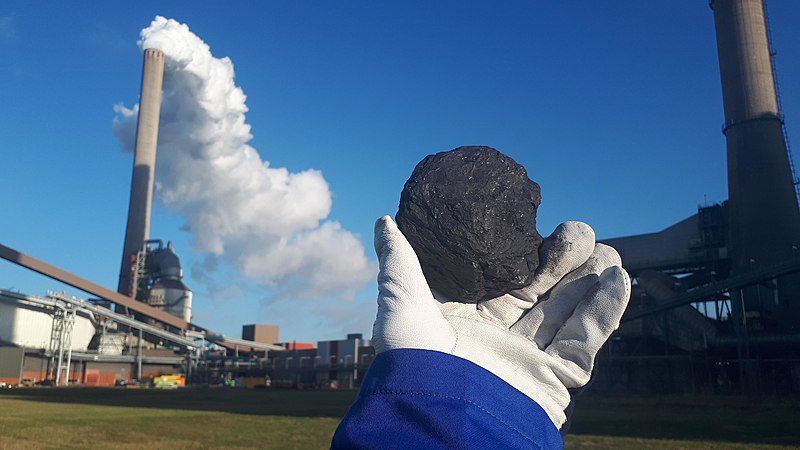 Nekov.
Vytváří různé vazby, které vytvářejí různé důležité látky.
Stavební kámen života.
Tvoří tuhu i diamant.
Ve sloučenině s kyslíkem je potravou pro rostliny.
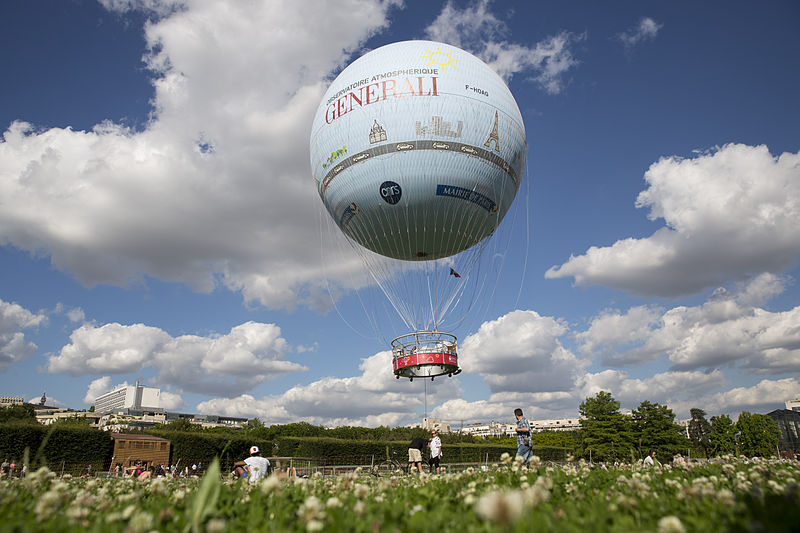 Lehký plyn
Druhý nejhojnější (a druhý nejlehčí) prvek ve vesmíru
Slouží k nafouknutí balónů a vzducholodí
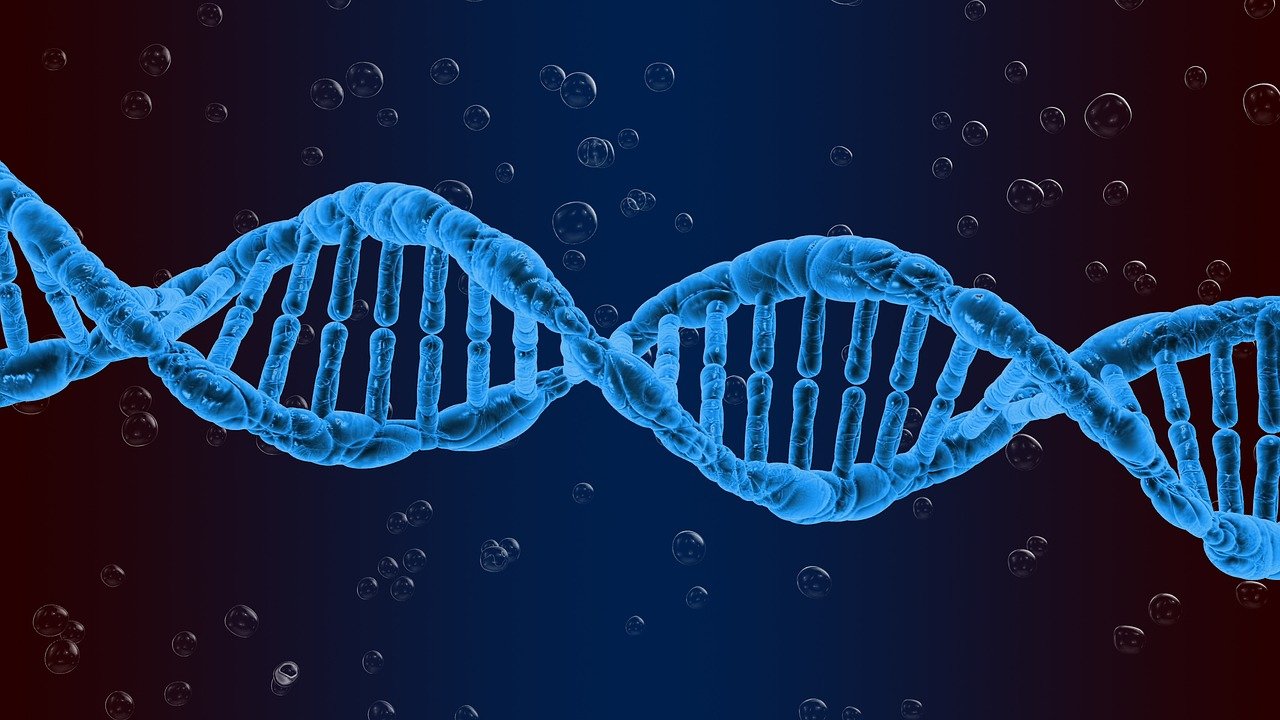 Nekov.
"Nosič světla„.
Velmi reaktivní prvek; v přírodě jen ve sloučeninách.
Složka genetického materiálu (DNA).
Používá se široce ve výbušninách, v zápalkách.
Používá se jako pesticid.
Kov.
Používá se jako tužidlo.
Má vynikající vodivost; zvuk a velmi dobře vede elektřinu.
Velmi lehký; slouží k výrobě tryskových letadel, raket a satelitů.
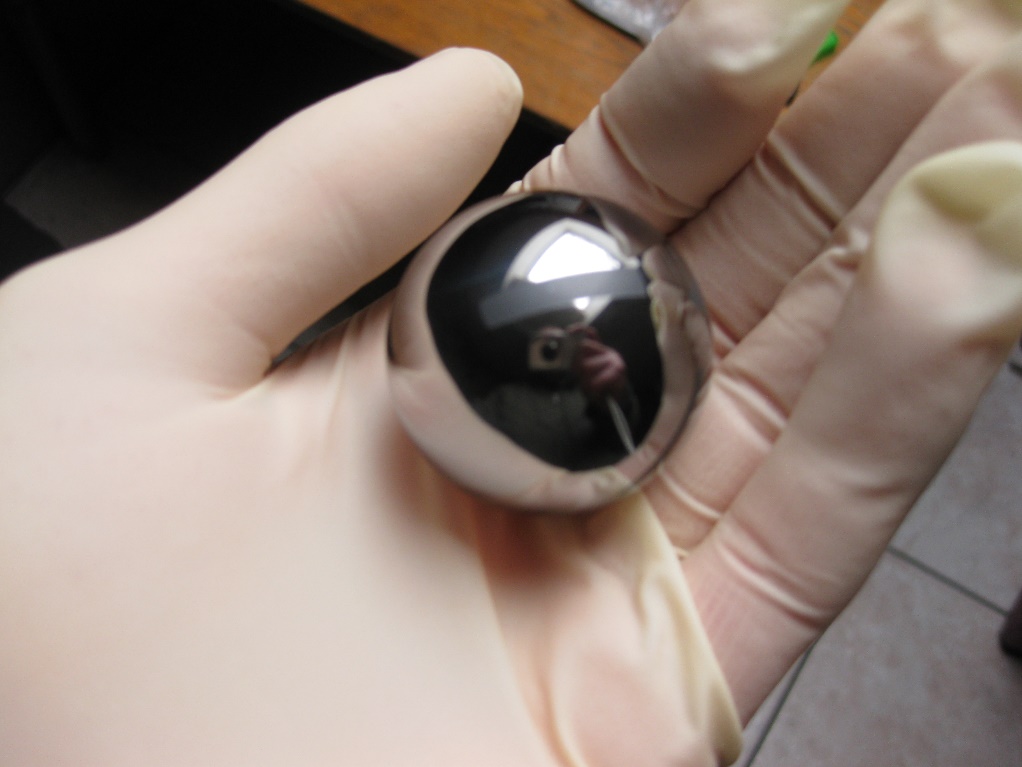 Bezbarvý plyn.
Jedna ze dvou hlavních složek vzduchu.
Vytvářen rostlinami během fotosyntézy.
Zvířata a lidé to potřebují k dýchání.
Když se tři z těchto atomů spojí, vytvoří se molekula ozonu.
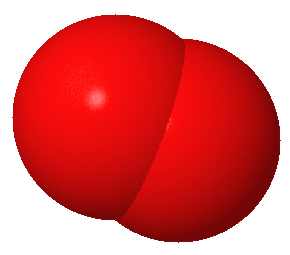 Používá se v bělících a dezinfekčních prostředcích.
Používá se v bazénech, aby byly čisté.
Může být použit k čištění pitné vody.
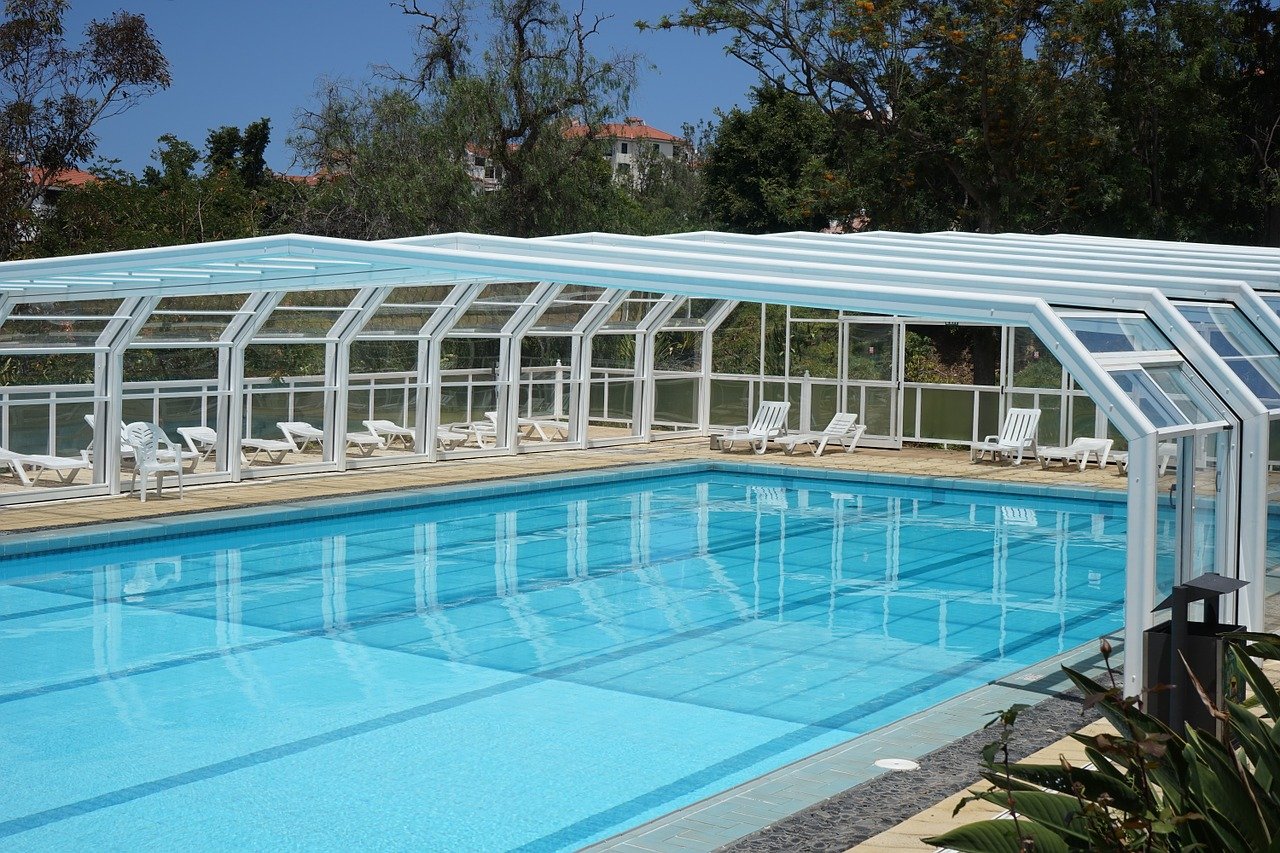 Kov.
Vysoce reaktivní prvek.
Jako sůl, která se v oceánech Země vyskytuje ve velkém množství.
Vinaři jej používají ve vinných sudech, aby zabránili přeměně vína na ocet.
Uvolňuje se při cvičení v potu.
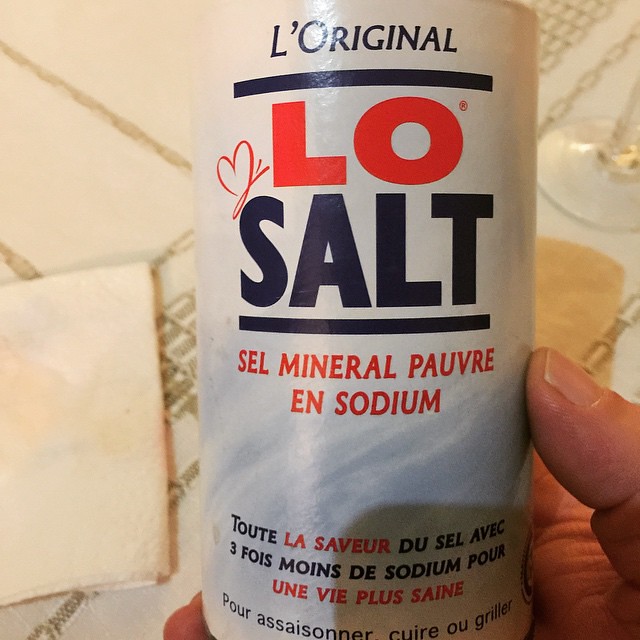 Bohatý v zemské kůře; tvoří písek.
Používá se k výrobě skleněných a keramických materiálů.
Používá se k výrobě elektronických zařízení, jako jsou solární články, tranzistory a počítačové čipy.
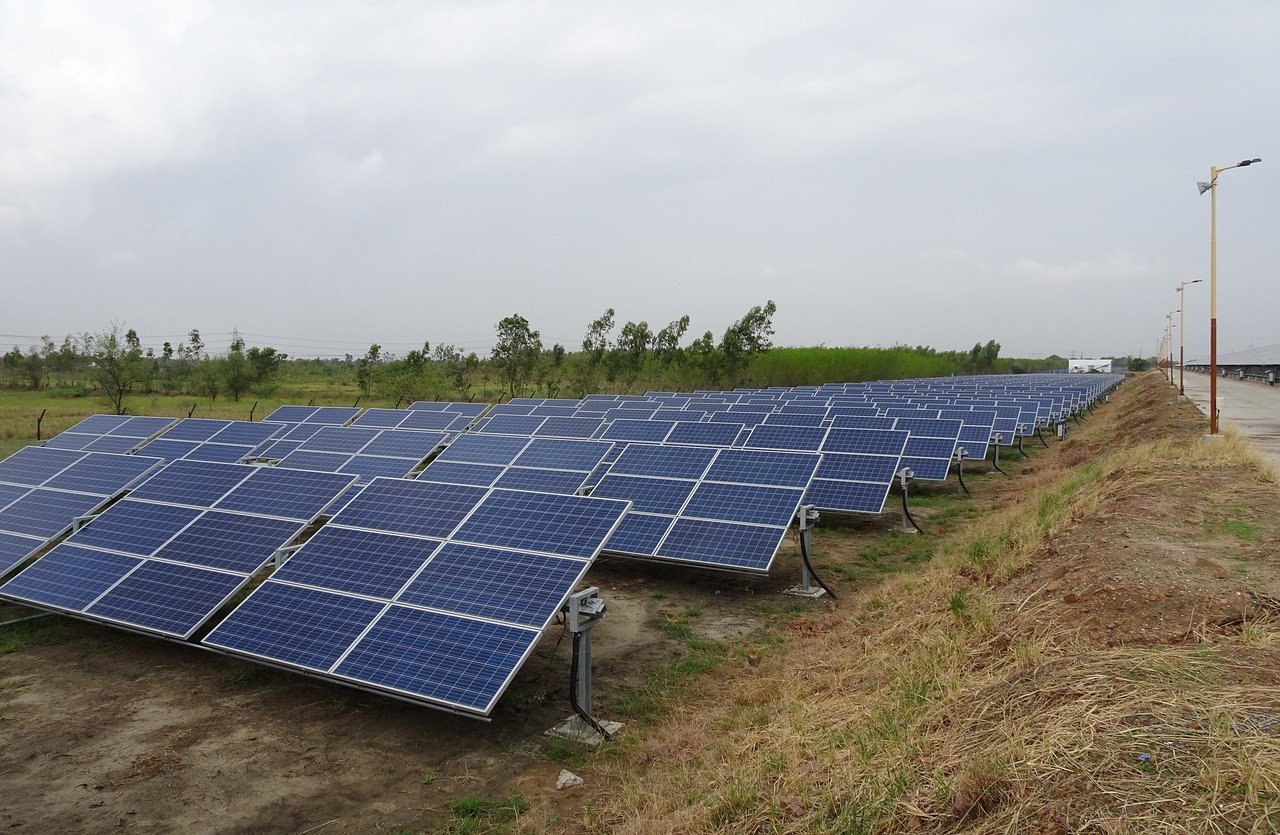 Vzácný plyn.
Tvoří méně než 1% zemské atmosféry a 70% atmosféry Merkuru.
Velmi stabilní prvek; slouží k uchování starých dokumentů.
Vinaři jej používají ve vinných sudech, aby zabránili přeměně vína na ocet.
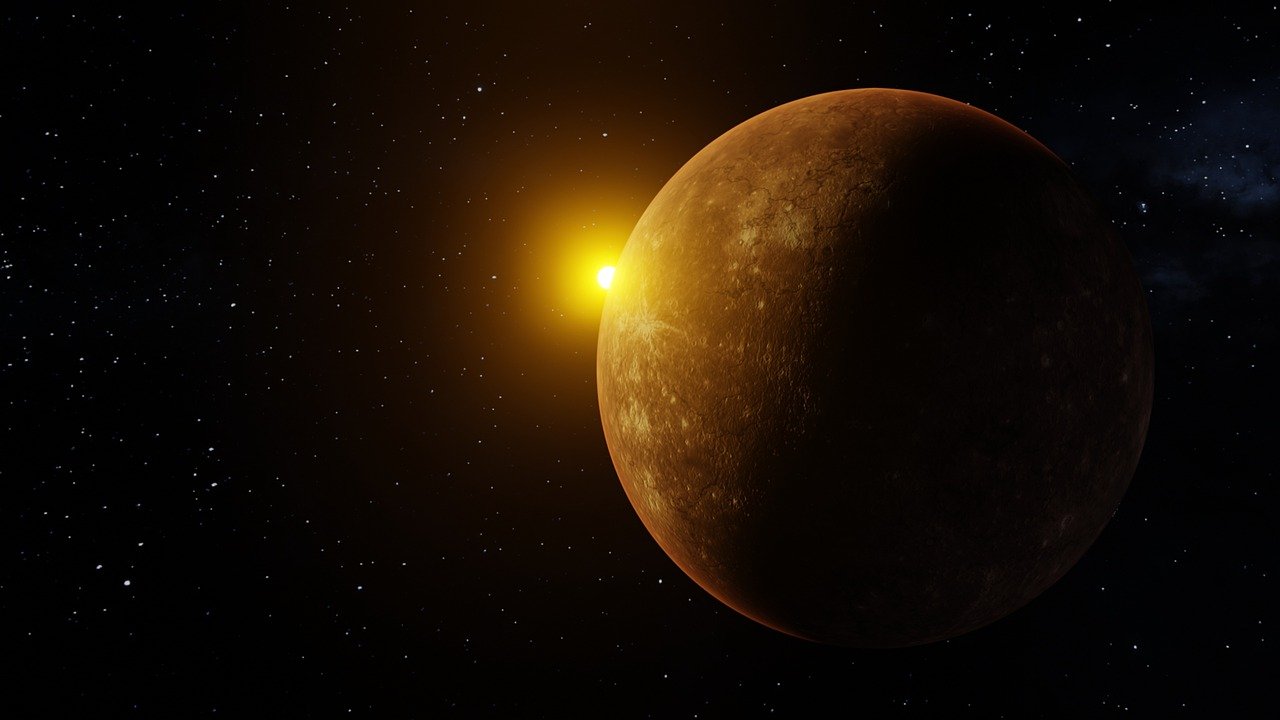 Kov.
Známý svou odolností proti korozi a nízkou hmotností.
Ekonomicky významný.
Používá se v moderních letadlech kvůli vysokému poměru pevnosti a hmotnosti.
Jako součást slitin pro rámy kol.
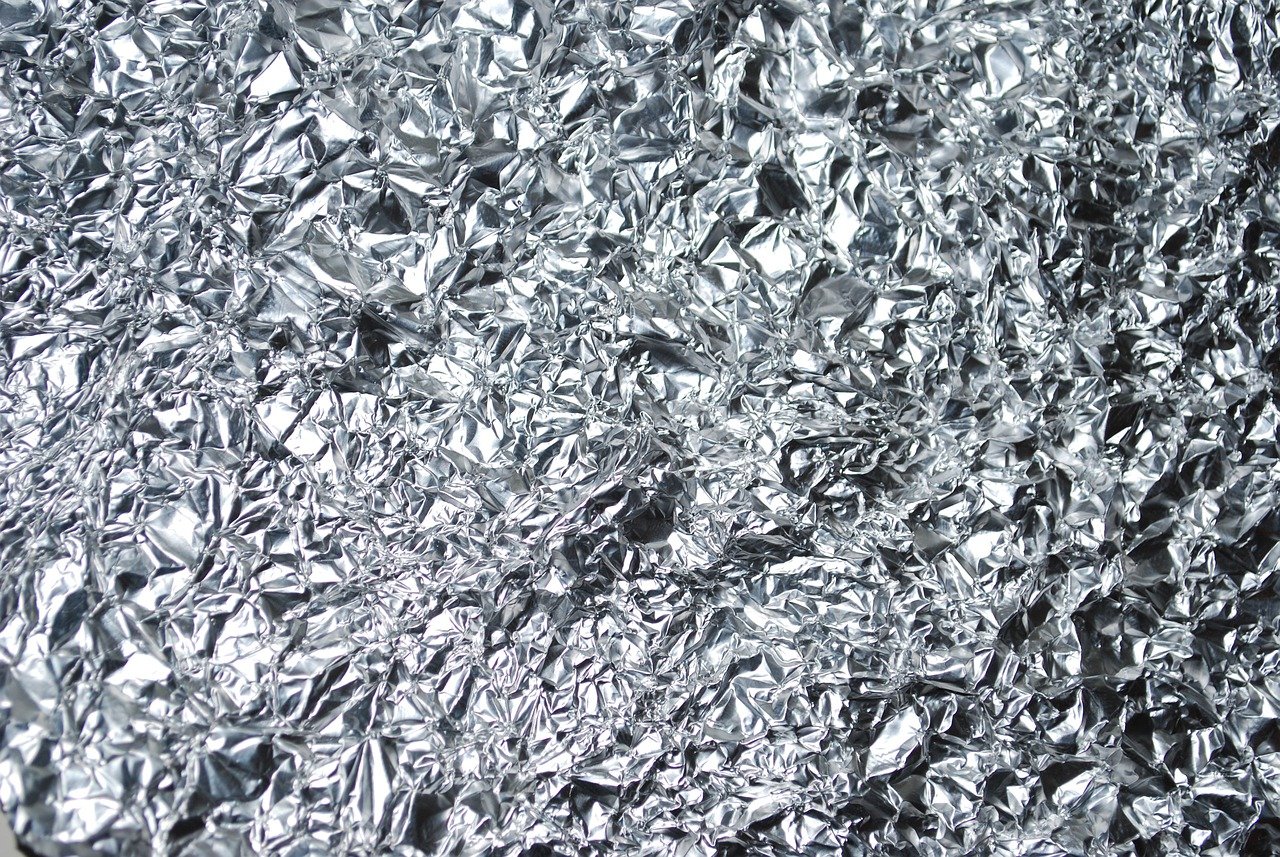 Kov.
Nachází se v horninách a minerálech.
Používá se k výrobě cementů a malt.
Důležitá lidská živina dostupná v mléčných výrobcích, fazolích a pomerančích.
Základní složka listů, kostí, zubů a skořápek.
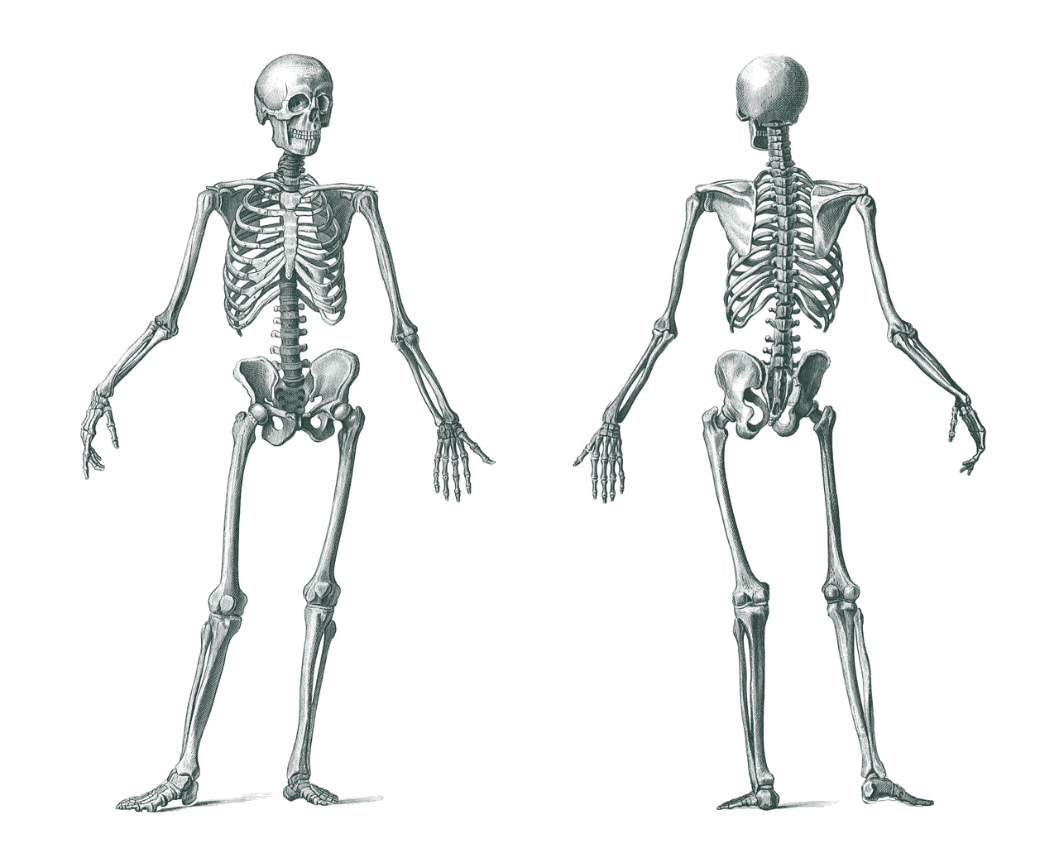 Stříbřitě bílý kov.
Lze řezat nožem.
Nezbytný prvek pro všechny živé tvory.
V kombinaci s chlorem se používá k zastavení srdce během operací.
Při hoření vydává fialový plamen.
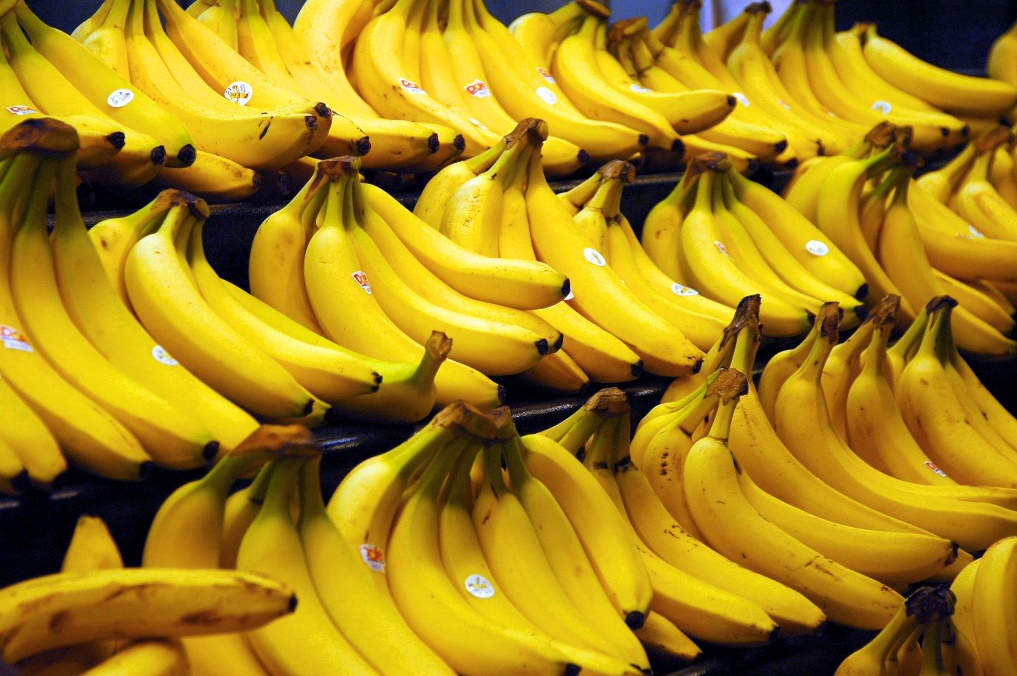 Vzácný plyn.
Na Zemi velmi vzácný, ale hojný ve zbytku vesmíru.
Nejintenzivnější světelný výboj všech plynů.
Používá se k výrobě reklamních značek.
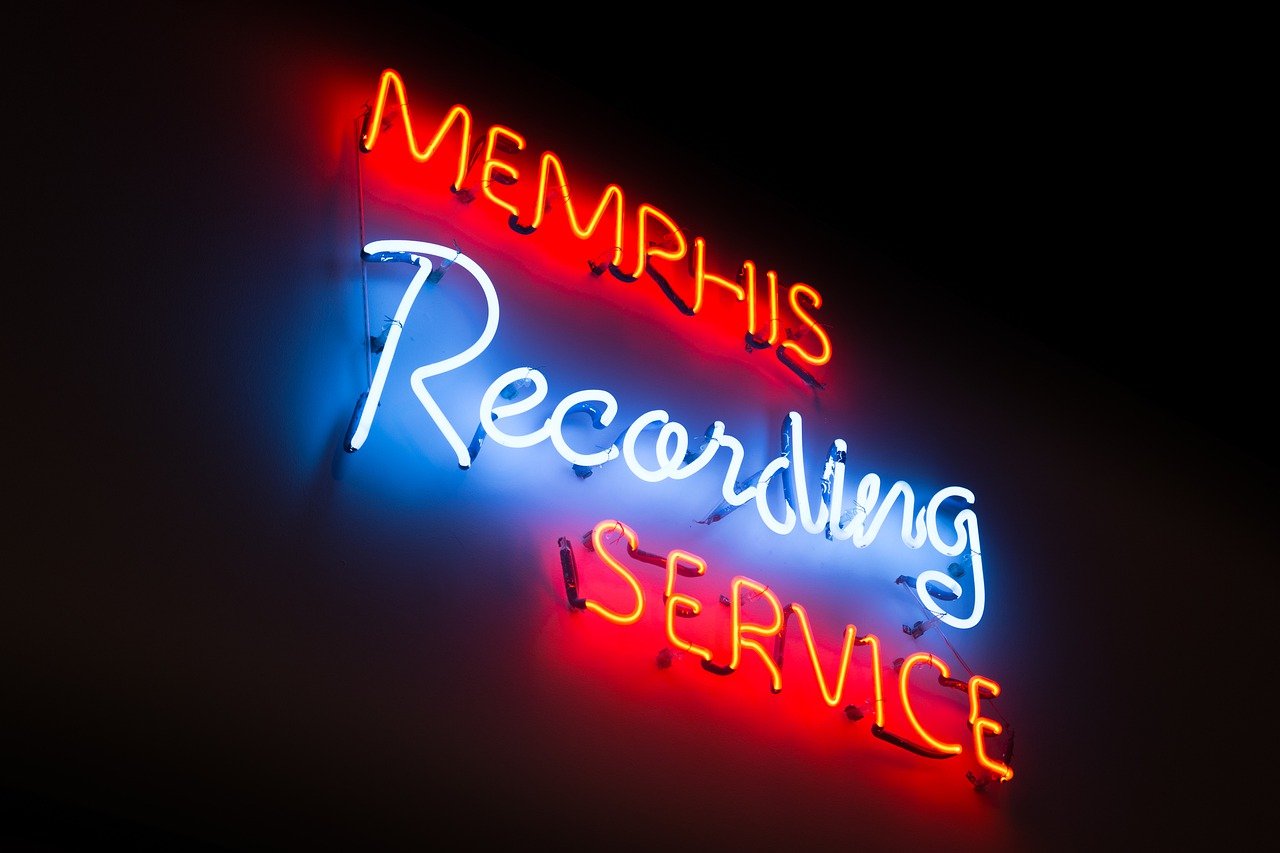 Odpovědi
Slide 1: tabulka prvků
Slide 2: síra
Slide 3: bor
Slide 4: lithium
Slide 5: vodík
Slide 6: hořčík
Slide 7: dusík
Slide 8: fluor
Slide 9: uhlík
Slide 10: helium
Slide 11: fosfor
Slide 12: berillium
Slide 13: kyslík
Slide 14: chlor
Slide 15: sodík
Slide 16: křemík
Slide 17: argon
Slide 18: hliník
Slide 19: vápník
Slide 20: draslík
Slide 21: neon
Odkazy na zdroje
Periodická soustava prvků dle IUPAC. Osobní webové stránky Ladislava Nádherného na VŠCHT Praha [online]. Praha: VŠCHT Praha, 2017 [cit. 2019-09-13]. Dostupné z: http://web.vscht.cz/~nadhernl/psp.html
https://commons.wikimedia.org/wiki/File:Sulfur-sample.jpg
https://pixabay.com/cs/photos/baterie-c-nap%c3%a1jen%c3%ad-nab%c3%adt-z%c3%a1sadit%c3%bd-5035068/
https://picryl.com/media/n81-in-the-small-magellanic-cloud
https://www.maxpixel.net/Almonds-Roasted-Nuts-Roasted-Salted-Nuts-1768792
https://commons.wikimedia.org/wiki/File:Liquid_nitrogen_spray_tank.jpg
https://commons.wikimedia.org/wiki/File:Toothpasteonbrush.jpg
https://commons.wikimedia.org/wiki/File:Piece_of_coal_in_front_of_a_coal_firing_power_plant.jpg
https://cs.wikipedia.org/wiki/Soubor:Ballon_Generali_taking_off.jpg
https://pixabay.com/cs/illustrations/dna-genetika-biologie-v%C4%9Bda-3889611/
https://commons.wikimedia.org/wiki/File:BERYLLIUM_-_KUGEL_1.JPG
https://commons.wikimedia.org/wiki/File:Oxygen_molecule.png
Odkazy na zdroje
https://pixabay.com/cs/photos/baz%c3%a9n-plaveck%c3%bd-baz%c3%a9n-plaveck%c3%bd-syst%c3%a9m-375460/
https://www.flickr.com/photos/arthur-caranta/17127757887
https://pixabay.com/cs/photos/sol%c3%a1rn%c3%ad-panely-obnoviteln%c3%a1-energie-3507949/
https://pixabay.com/cs/photos/rtu%c5%a5-planeta-prostor-koule-vesm%c3%adr-5537392/
https://pixabay.com/cs/photos/hlin%c3%adk-f%c3%b3lie-staniol-chrom-leskl%c3%bd-5283393/
https://pixabay.com/cs/illustrations/lidsk%c3%a1-kostra-kostry-anatomie-kosti-5500722/
https://commons.wikimedia.org/wiki/File:Bananas.jpg
https://pixabay.com/cs/photos/neon-sv%c4%9btlo-podepsat-memphis-elvis-5260318/